Zadaci Python
Zadatak 1
Domagoj voli automobile i matematiku. On želi napraviti program koji će izračunati koliki je prosjek prodanih automobila za prvih šest mjeseci. Pomognite Domagoju napisati program koji će unijeti 6 različiti brojeva i ispisati njihov prosjek.
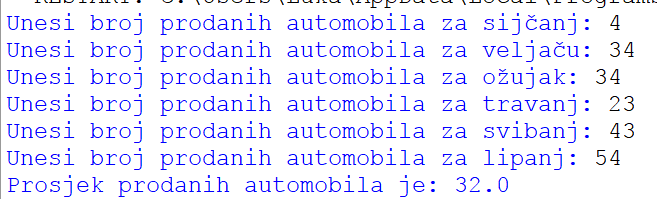 Zadatak 2
Napiši program koji provjerava je li uneseni broj djeljiv s tri i sa sedam, ako je djeljiv s trii sa sedamprogram ispiše poruku „broj je djeljiv s tri i sa sedam”, ako broj nije djeljiv s tri i sa sedam program ispiše poruku „broj nije djeljiv s tri i sa sedam”
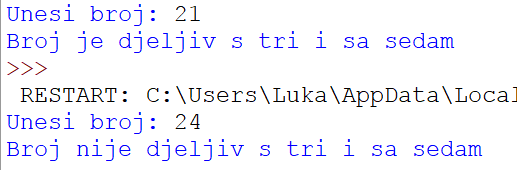 Zadatak 3
Napiši program koji će unijete broj stanovnika grada i prema tome broju ispisati veličinu grada(prema tablici)
Zadatak 4
Napiši program koji će ispisati za unesena 3 broja njihove kubove.
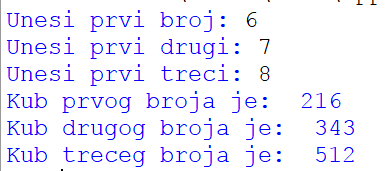 Zadatak 5
Za prikazani programski kod napišite kolika je vrijednost izraza:
print(a+c)
print(b-d)
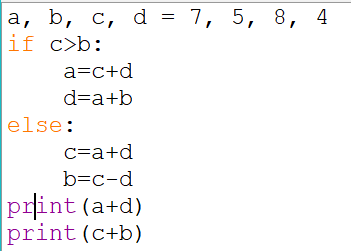